比的认识
比的化简
课堂导入-新知探究-课堂练习-课堂小结-课堂作业
WWW.PPT818.COM
1.在实际情境中，体会化简比的必要性，进一步体会比的意义。
2.会运用商不变的规律和分数的基本性质化简比，并能解决一些简单的实际问题。
3.感受比在生活中的广泛运用，增强学习数学的信心。
商不变的性质
2÷3＝（2×2）÷（3×2）＝4÷6
在除法里，被除数和除数同时乘以或除以相同的数（0除外），商不变。
2
4
2×2
＝
＝
3
6
3×2
分数的基本性质
分数的分子和分母同时乘以或除以相同的数
（0除外），分数的大小不变。
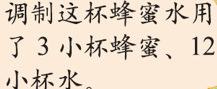 哪杯水更甜？
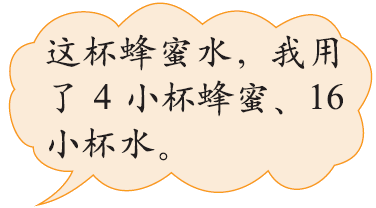 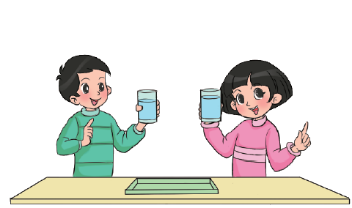 写出两个杯子中蜂蜜和水的比并求出比值。
观察这两个杯子中蜂蜜和水的比和比值。你有什么发现吗？
我发现了虽然两个比的前项和后项都不一样，但比值一样。所以两杯水一样甜。
认真观察笑笑写的比，求出比值，你有什么发现？
（1）1:2 和10:20
（2）4:12和1:3
÷4
×10
4∶12＝1∶3
1∶2＝ 10∶20
÷4
×10
比、分数和除法有着密切的联系，分数有分数的基本性质，除法有商不变的性质，其实比也有自己的性质，你能根据上面的例子用自己的话说一说什么是比的基本性质吗？
我会说比的基本性质：
×10
÷4
1∶2＝ 10∶20
4∶12＝1∶3
×10
÷4
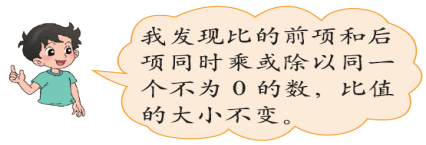 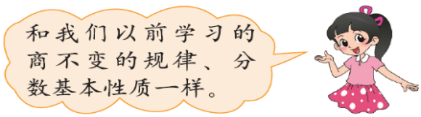 这叫做比的基本性质。
1
写出各杯中糖与水的质量比。（单位：g）
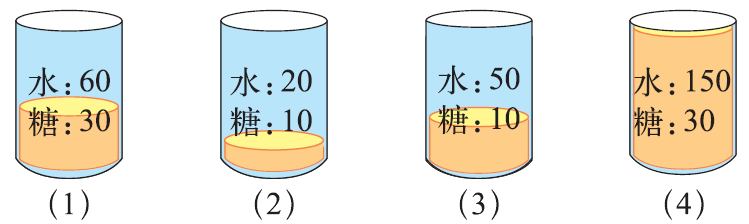 30∶60
10∶20
10∶50
30∶150
2
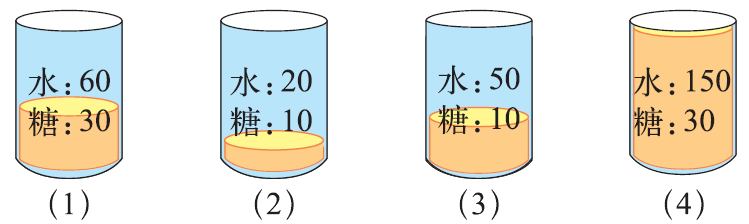 30∶150＝1∶5
10∶20＝1∶2
30∶60＝1∶2
10∶50＝1∶5
这几杯水哪杯甜？能否用化简比的方法找找看？
比的基本性质：比的前项和后项同时乘以或除以相同的数（0除外），比值不变。
化简比，不管用哪种方法，最后的结果都要写成比的形式(可以是带“：”的比，也可以是分数形式的比），是一个前、后项是互质数的比，而不是一个数。
＝
2︰3
前项和后项同时除以2
结果写成比的形式，前、后项必须是整数，而且互质。
根据分数的基本性质，我们可以把分数化成最简分数。利用商不变性质，我们可以进行除法的简算。
应用比的基本性质（比的前项和后项同时乘以或除以相同的数（0除外），比值不变．）我们也可以把比化成最简单的整数比。
4︰6
你能用自己喜欢的方法化简下面的比吗？试试看。化简完后和组员交流一下，看看谁的方法好。
1
24∶42
0.7∶0.08
∶
＝70÷8
＝
÷
＝
＝35：4
×
4
＝
＝
＝
=4:7
=8:5
1
2
24
4
2
2
1
8
5
4
42
7
5
5
4
5
笑笑配制蜂蜜水，配制了3次如下表，请你把表填写完整。
2
2∶25
10∶125
3∶25
6∶50
6.4∶400
2∶125
3
不马虎和奇思谁投球的命中率高些？
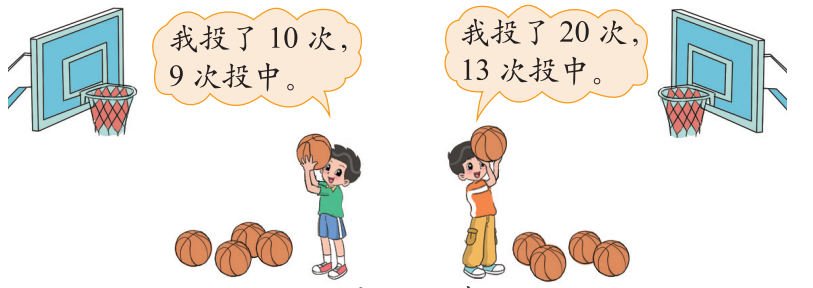 不马虎
奇思
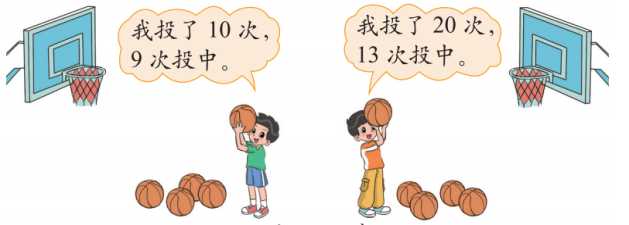 不马虎
奇思
(1)不马虎投中的次数与投篮的总数的比是（            ），比值是（          ）。
(2)奇思投中的次数与投篮的总数的比是（             ），比值是（         ）。
9：10
13：20
︰
2
3
1
5
4
2
4
认真审好题，判断我最行。
24∶6化简后是1:4。     （     ）
×
化简后是1.5 。（     ）
×
0.4∶1化简后是      。   （     ）
√
32:48化简后是4:6。     （     ）
×